Digital innovations
Retail market
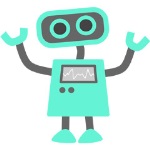 Sias Fouche
Shopping experience
Most dreaded question in our house.
“Wie gaan PnP toe?”



Why?
Trouble finding products
Products out of stock
No staff available to assist 


Target stores in US (San Francisco)
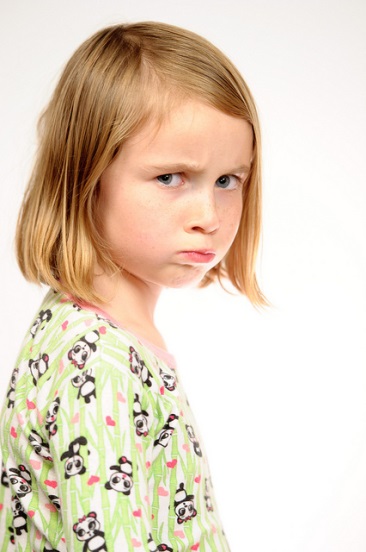 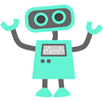 Sias Fouche
Meet Tally
Sias Fouche
Tally assist with:
Providing real time info on self-stacks and product location
Frees up employees to help customers
Identify low stock and out of stock items
Improving overall shopping convenience (Customer buying hierarchy); Decreasing human involvement;  Customer expectation
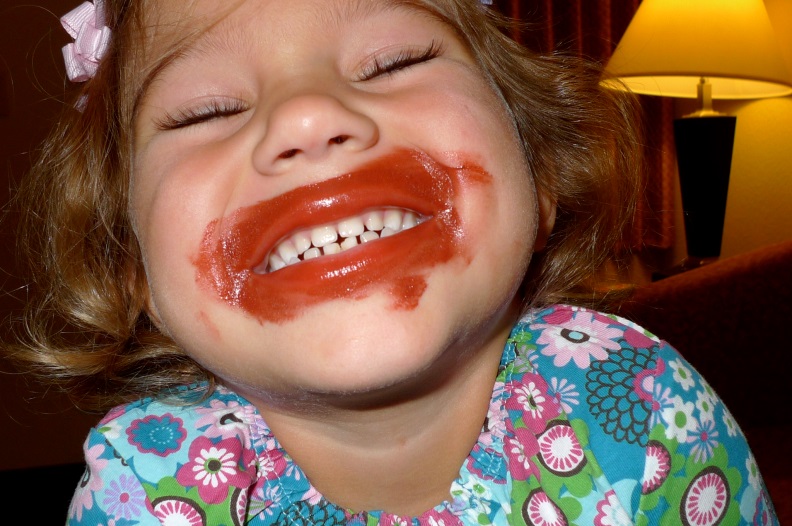 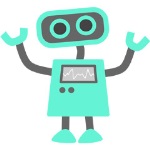 Sias Fouche
So I finally have my trolley packed……
The next challenge
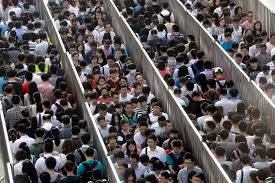 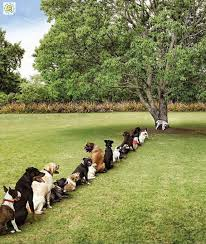 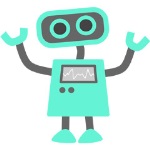 Sias Fouche
Introducing Facepay
Used by 100% Genuine Food chain stores in Shanghai
Payment via hand and facial recognition
Customer stands in front of cash register, and allow scanning of his/her face and hands.
Customer is identified and linked to profile.
Profile is used to pay for groceries.
Advantages
Shortened queues
Avoid the “I forgot my wallet in the car” embarrassment.
Customer convenience; Reducing complexity; Element of boundary breakdown; Dynamization
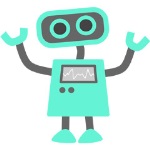 Sias Fouche
Hypermarkets
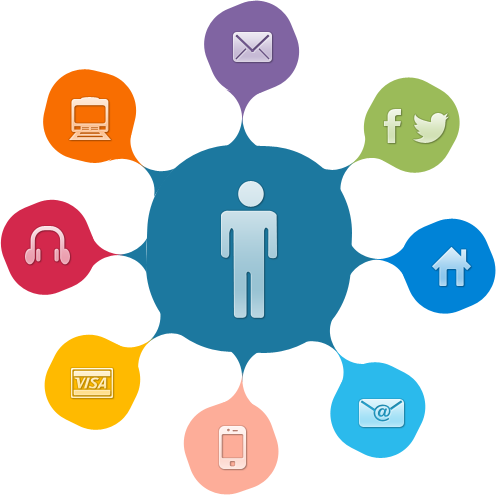 Problems:

Online sector eating into brick and Mortar retail.

Changing consumer needs (Physical and Emotional)

People have reduced time for Grocery Shopping

Hedonic aspects related to Mall environments

Consumers utilize Malls and centres for eateries and Going out

Consumers are searching for convenience, Variety , Information and Time
Hassen Kajee
Our Lives ? , and after this, Grocery Shopping…..?, Really!
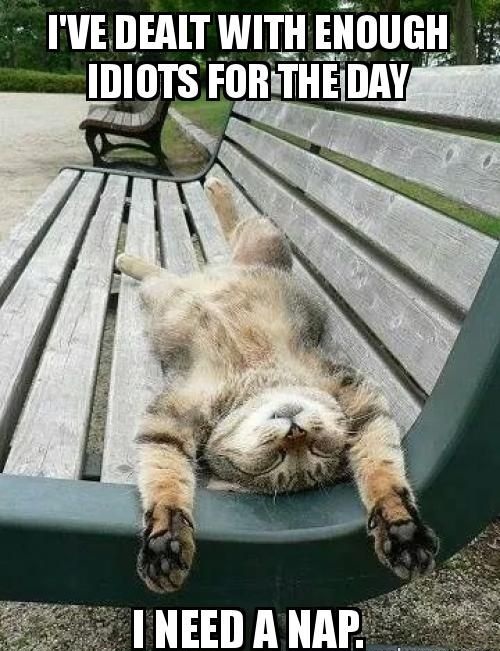 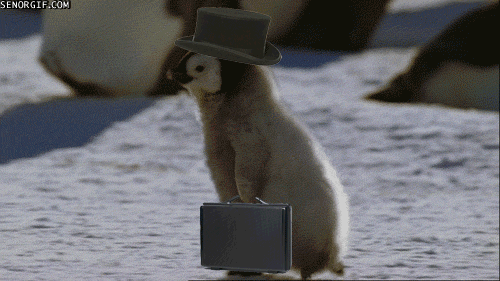 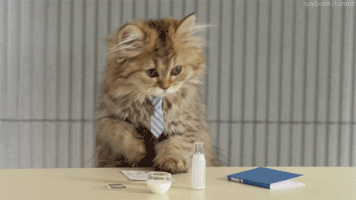 Hassen Kajee
Opportunities

Creation of Hyper Omni Channel 4D environments

Create a store anywhere.

Utilising Apps, tech, logistics , peer to peer , Cameras

Shop from the restaurant (Future)

Shop from anywhere virtually using 3 dimension views with cameras being able to monitor inventory. Utilise the pokemon technology in Shopping.

Can be done using RFID tags per item?

Creation of Real Convenience.
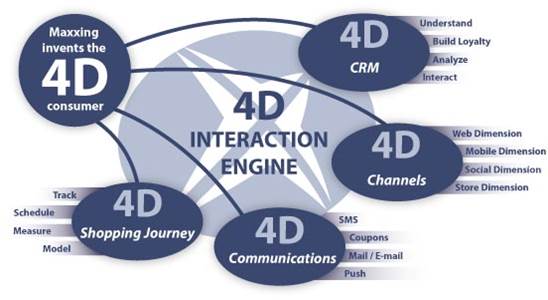 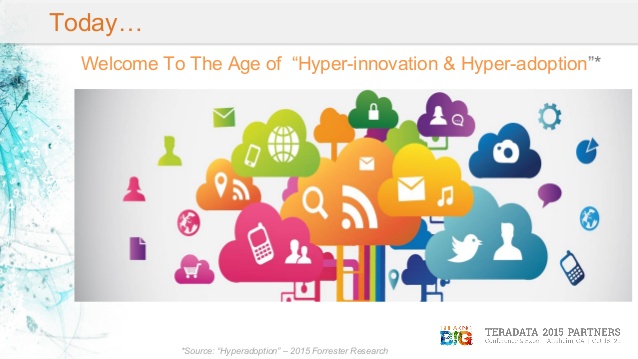 Hassen Kajee
TRIZ

Eliminate Contradictions, Technology evolution

Customer needs to Shop for groceries but does not want to.

Customer needs to stop at garage for Milk and Bread, but does not want to.

Things needed at the same time(Groceries + Relaxation on couch or socializing etc), Inventive solution?….

Tools -------> Cellphone , App , Website , Cameras , Delivery system , Robots

Solution : Virtual assisted Shopping
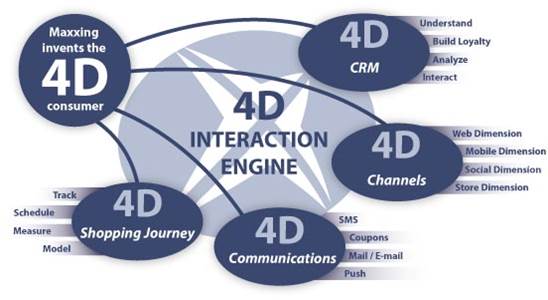 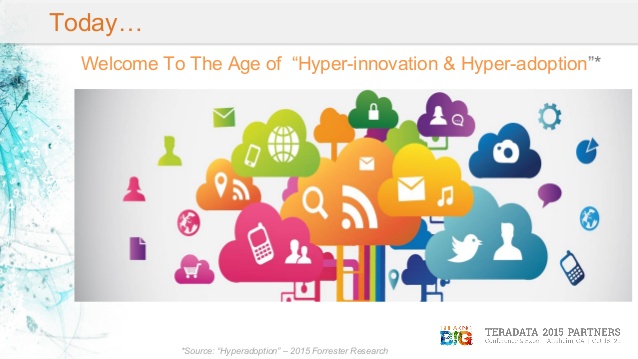 Hassen Kajee
Innovations

Virtual Shopping making your store always available with a virtual live stream even at home merged with a quick payment and delivery network, https://www.youtube.com/watch?v=lSbtpXMA3KE (offline)

Experiential Shopping, where customers experience ease of shopping utilizing RFID equipment. https://www.youtube.com/watch?v=ewyTGmAIGgo (offline)
https://www.youtube.com/watch?v=ewyTGmAIGgo
 

Shopping in 2020 from Coca Cola. https://www.youtube.com/watch?v=H_ZJQqv6uAQ (offline)

Shopping in 2016 utilizing Shopbook.co.za. 
https://www.youtube.com/watch?v=KqoWXA-RK_g&t=8s 	(offline)
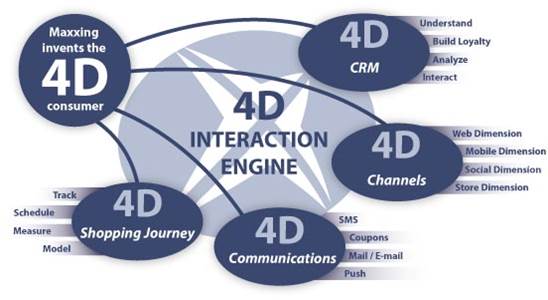 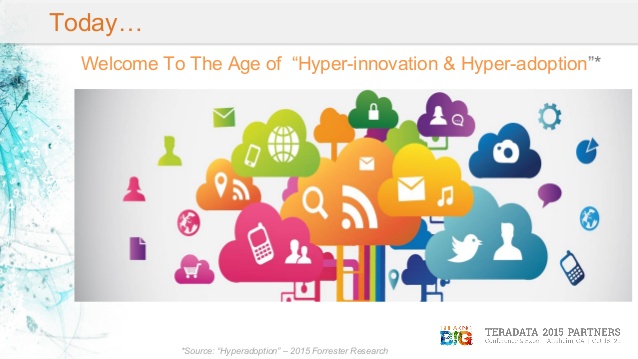 Hassen Kajee